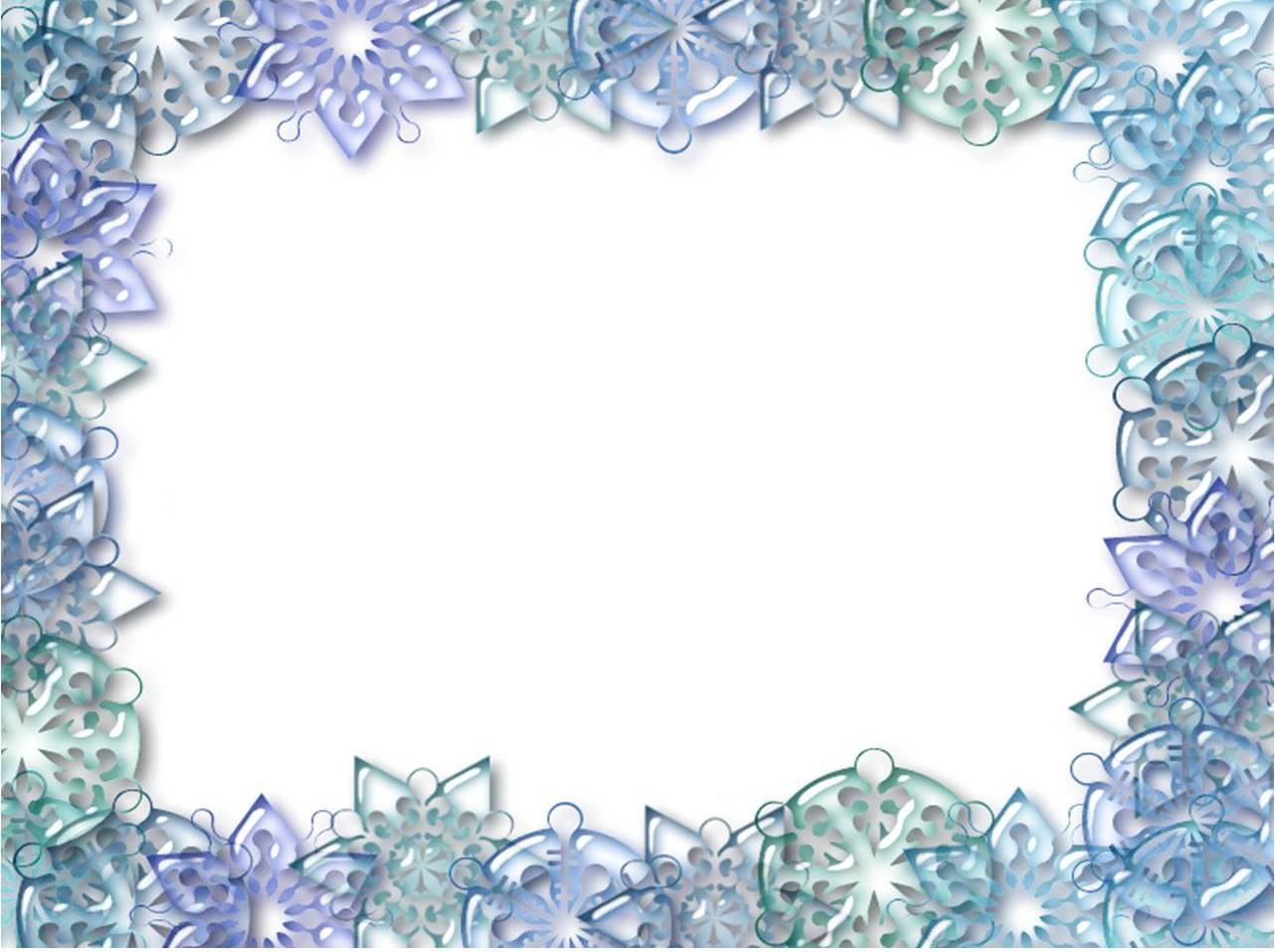 ЗИМНИЕ ОЛИМПИЙСКИЕИГРЫ В СОЧИ(год спустя)
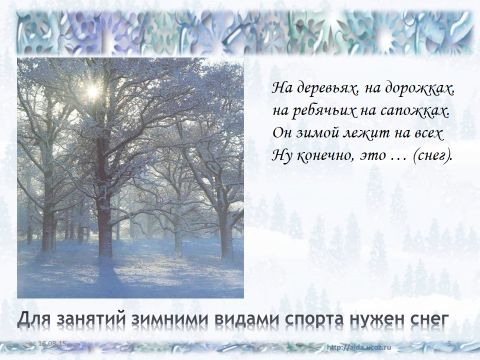 вс 16.08.15
3
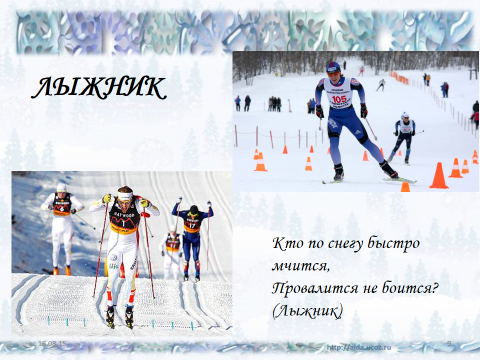 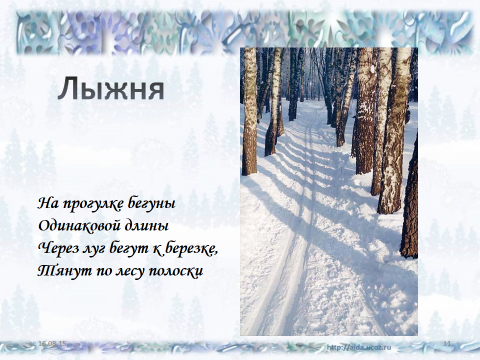 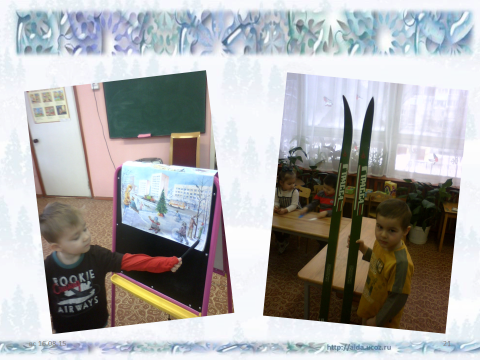 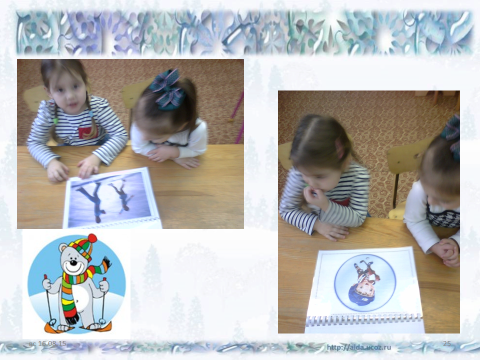 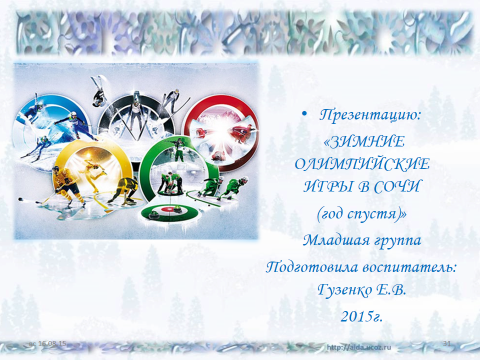